Liability & ELIGIBILITY
What YOU should know about 
CERCLA, BROWNFIELDS LAW AND THE BUILD act
Jake Piehl
Brownfields Attorney, EPA Region 6
October 27, 2022
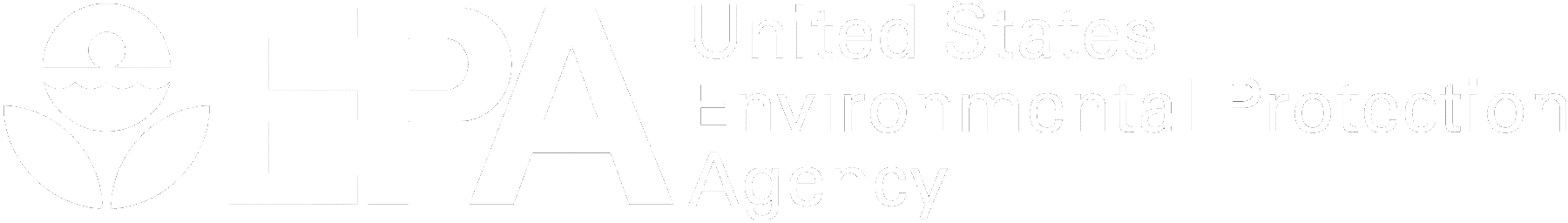 overview
CERCLA Background
CERCLA Liability Protections and Exemptions
Brownfields Grant Eligibility
Brownfields Liability Threshold
Questions
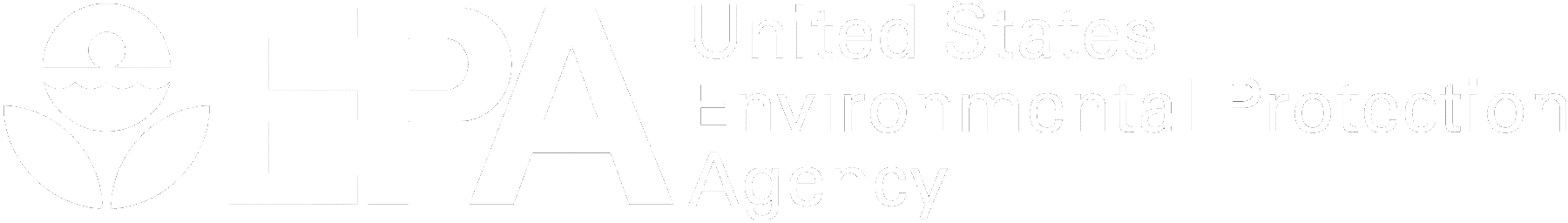 Comprehensive environmental Response, compensation & Liability act (“CERCLA”)(1980)42 U.S.C. §  9601  et seq. Aka "Superfund Law"
Established an environmental liability scheme 
 Provided protection from liability for certain entities 
 Established a due diligence standard necessary to obtain liability protection
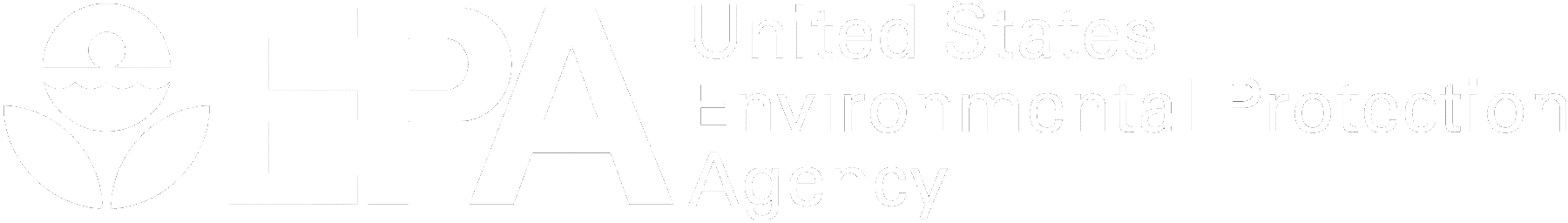 Current owner/operator of the site
Owner/operator of a site at the time of disposal
Person who arranged for the disposal of a hazardous substance at a site
Person who transported a hazardous substance to a site (who selected that site for disposal)
Classes ofpotentially responsible parties(PRPs)CERCLA § 107
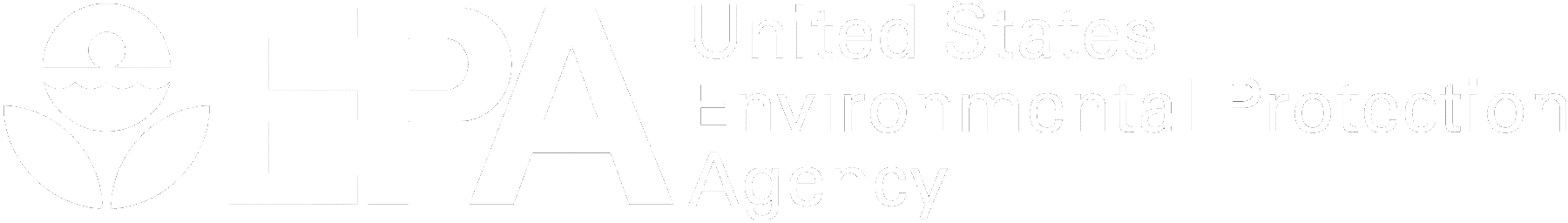 Classes OF potentially responsible parties(PRPS)CERCLA § 107
There are exceptions, including: 
De minimis / De micromis 
Service Station (recycled oil)
Indian Tribes
Municipal Solid Waste generators and transporters 
Secured Creditor Exemption
 Residential Homeowners
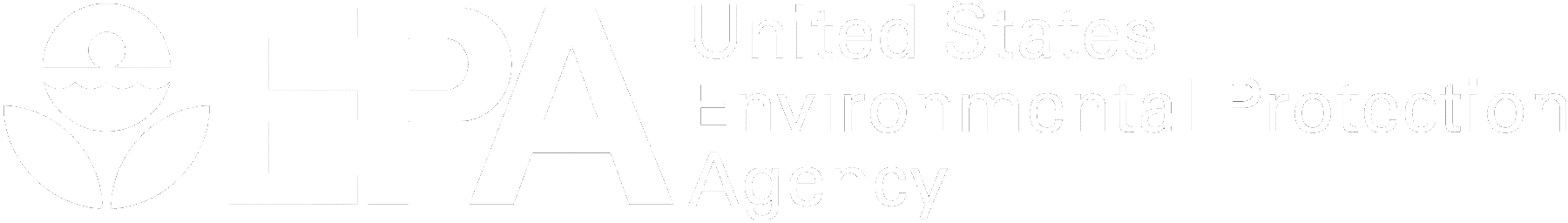 Under CERCLA, persons may be held strictly liable (without fault/culpability, just by virtue of ownership), and jointly and severally liable (held individually or collectively accountable) for cleaning up hazardous substances at properties where they own/operate, or owned/operated in the past at the time of disposal.
Classes OF potentially responsible parties(PRPs)CERCLA § 107
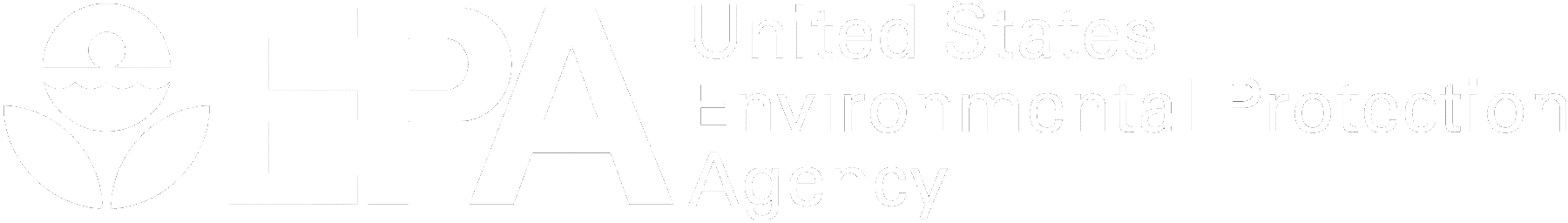 Small business Liability relief and brownfields revitalization Act (2002)aka “Brownfields Amendments”
Fear of potential liability prevented development
Amended CERCLA to provide liability protections for landowners/potential purchasers who did not cause/contribute to contamination
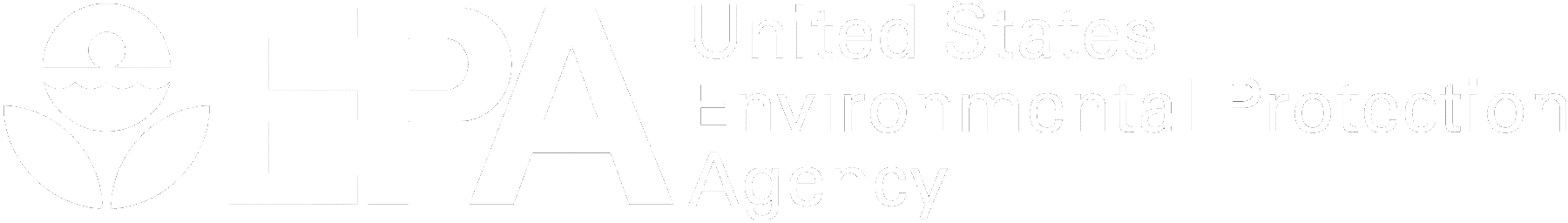 Small business Liability relief and brownfields revitalization Act (2002)aka “Brownfields Amendments”
Defines a "Brownfield" as "real property, the expansion, redevelopment, or reuse of which may be complicated by the presence or potential presence of a hazardous substance, pollutant, or contaminant." CERCLA 101(39)(A)
Also includes sites contaminated by petroleum or petroleum product, controlled substances (e.g. methamphetamine lab) and mine-scarred lands.
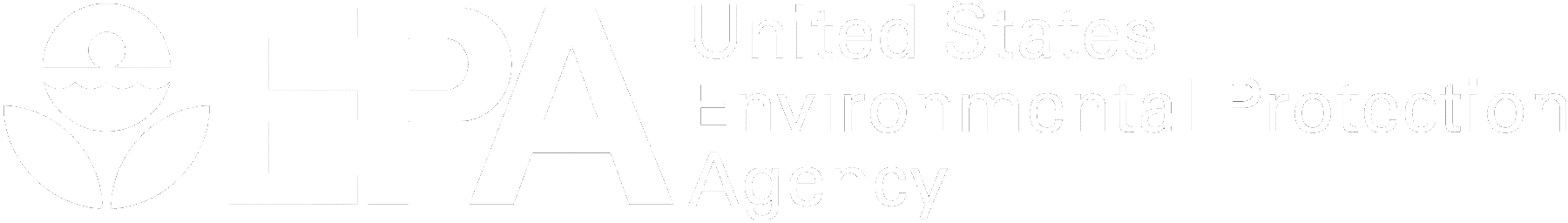 Small business Liability relief and brownfields revitalization Act (2002)aka “Brownfields Amendments”
The types of contaminants include, but are not limited to the following:
Heavy metals
Polynuclear aromatic hydrocarbons (PAHs)
Volatile organic compounds (VOCs)
Brine
Asbestos
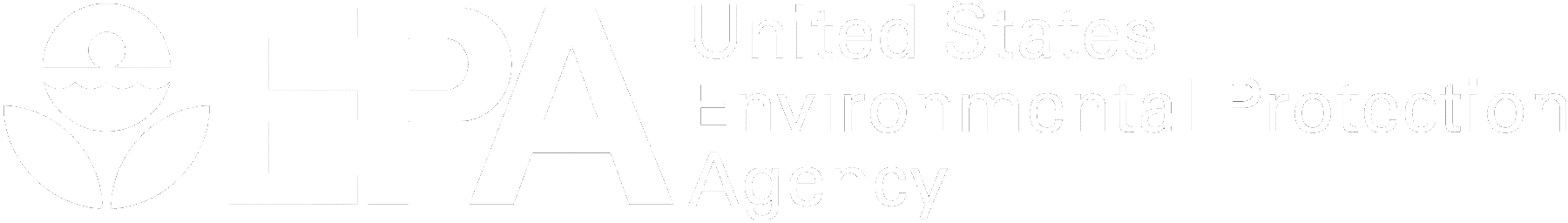 Better Utilization of Investments leading to Development (BUILD) Act (2018)
Further amended cercla liability and brownfields law
*Notable BUILD Act changes will be highlighted in GOLD
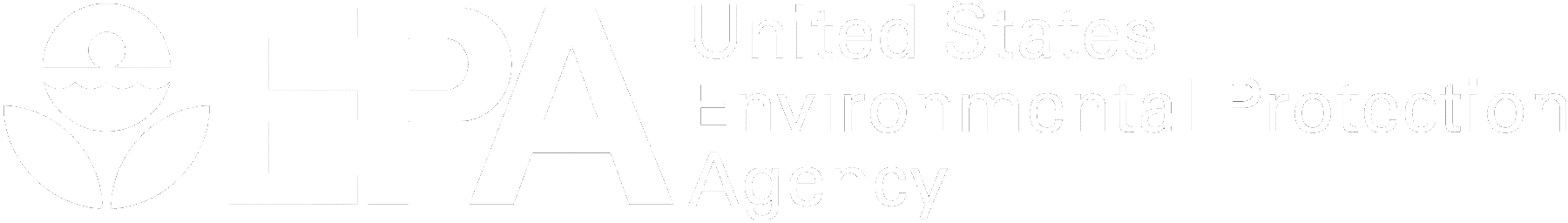 CERCLA LIABILITY PROTECTIONS and exemptions
Innocent Landowner / Third Party
Contiguous Property Owner
Bona Fide Prospective Purchaser (BFPP)
State and Local Governmental Entity Acquisitions
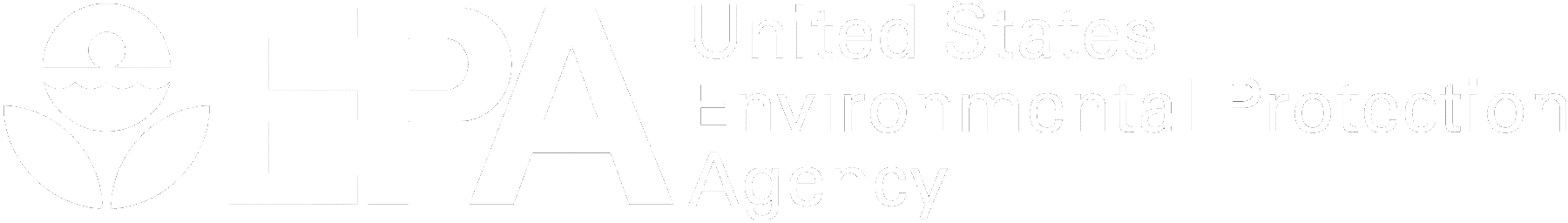 Why are we spending so much time on CERCLA liability?
With a few exceptions (discussed later), Brownfields grant applicants must demonstrate that they are exempt from CERCLA liability to be eligible for grant funding – CERCLA 104(k)
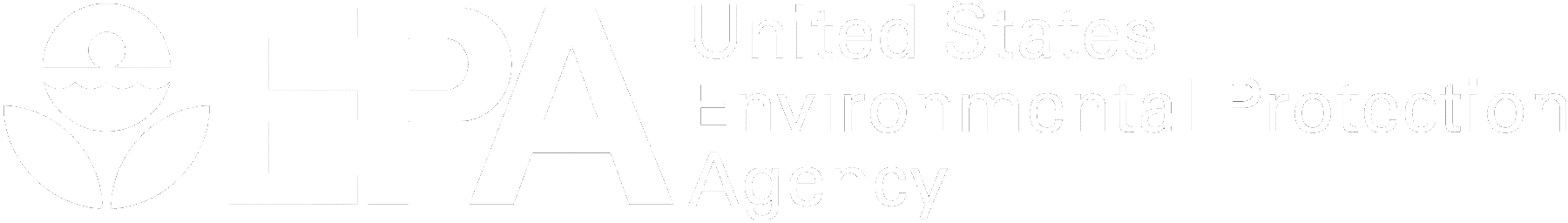 Three types of Innocent Landowners:
(1) Owner that at the time of acquisition “did not know and had no reason to know” about the contamination at the property (shown by performing All Appropriate Inquiries or AAI, discussed later); and
No affiliation with any liable party, other than relationship created by instrument conveying title to property.  
**Creation of BFPP Protections essentially made this type of Innocent Landowner Defense redundant for post-Brownfields-Amendment acquisitions**
CERCLA Liability protectionsInnocent Landowners  Defense101(35)(A)
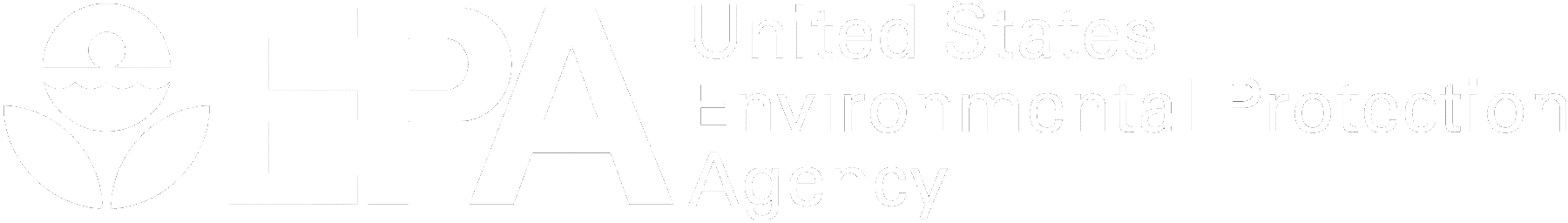 (2) Governments to acquired the property involuntarily 
** Expansion of State and Local Governmental Entity Acquisitions Exemptions due to BUILD Act**
(3) Owner who acquired property by inheritance or bequest
CERCLA Liability protectionsInnocent Landowners  Defense101(35)(A)
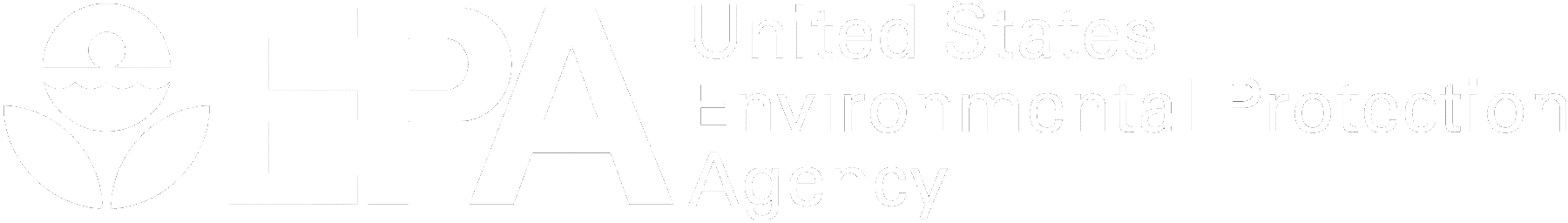 Contamination was solely caused by:
 Act of God;
 Act of war;
Acts or omissions of a third   party (outside of a contractual relationship)
AND
Owner must demonstrate that they exercised due care and took precautions against foreseeable acts or omissions
CERCLA Liability protectionsThird-Party Defense107(b)
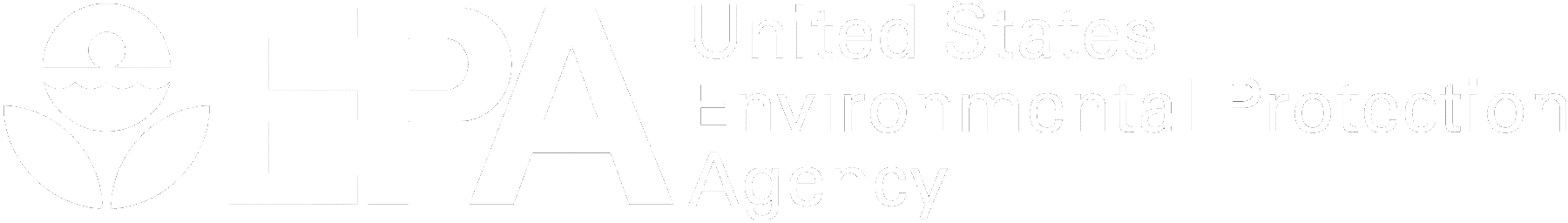 Owner of property contiguous (or similarly situated) to a facility that is the only source of contamination found on the property;
At the time of acquisition “did not know and had no reason to know” about the contamination at the property (AAI);
 No affiliation with any liable party; AND
Meets continuing obligations (comply with land use restrictions, etc.)
CERCLA Liability protectionsContiguous Property Owners  Exemption107(q)(1)(A)
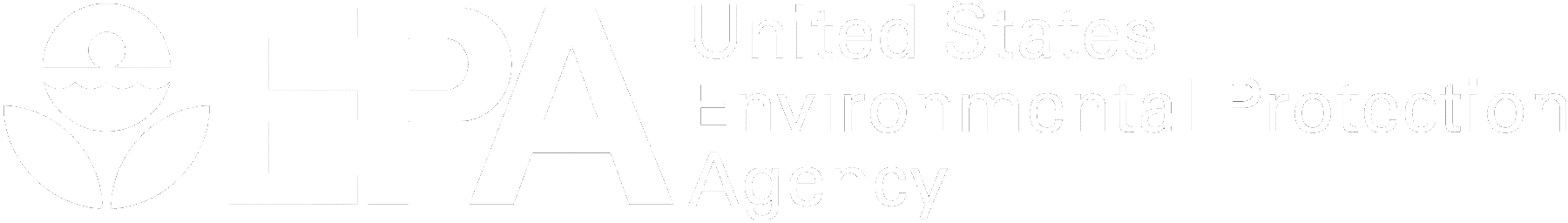 CERCLA Liability protectionsBona Fide Prospective Purchaser Protection101(40)
Applies to purchasers with knowledge of
 contamination, provided the following:

Property was acquired after January 11, 2002;
All Appropriate Inquiries (AAI) conducted prior
to purchase;
Not potentially liable or affiliated with potentially liable party other than relationship created by instrument conveying title to property; and
Continuing obligations.
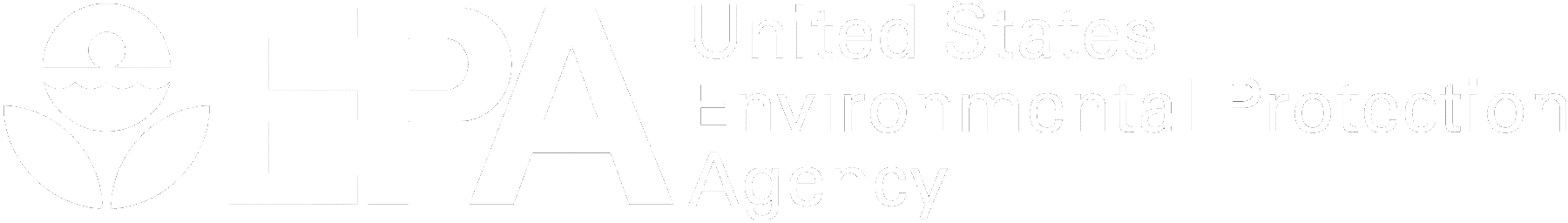 Applies to purchasers with knowledge of contamination, provided the following:

Property was acquired after January 11, 2002;
All Appropriate Inquiries (AAI) conducted prior to purchase;
Not potentially liable or affiliated with potentially liable party other than relationship created by instrument conveying title to property ; and
Continuing obligations.
CERCLA Liability protectionsBona Fide Prospective Purchaser Protection101(40)
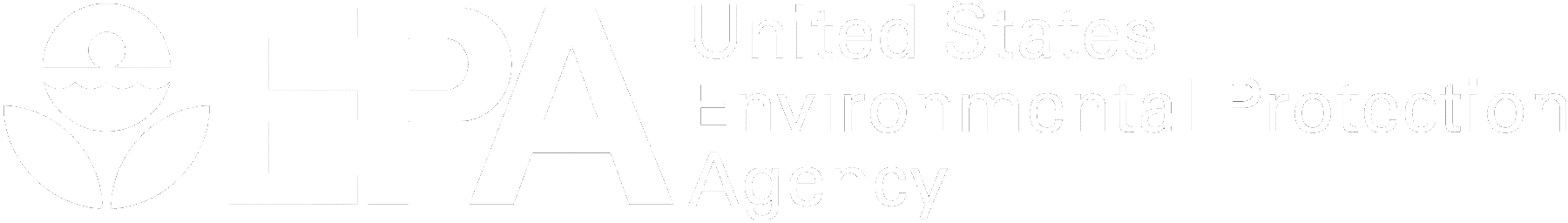 Applies to purchasers with knowledge of contamination, provided the following:

Property was acquired after January 11, 2002;
All Appropriate Inquiries (AAI) conducted prior to purchase;
Not potentially liable or affiliated with potentially liable party other than relationship created by instrument conveying title to property ; and
Continuing obligations.
CERCLA Liability protectionsBona Fide Prospective Purchaser Protection101(40)
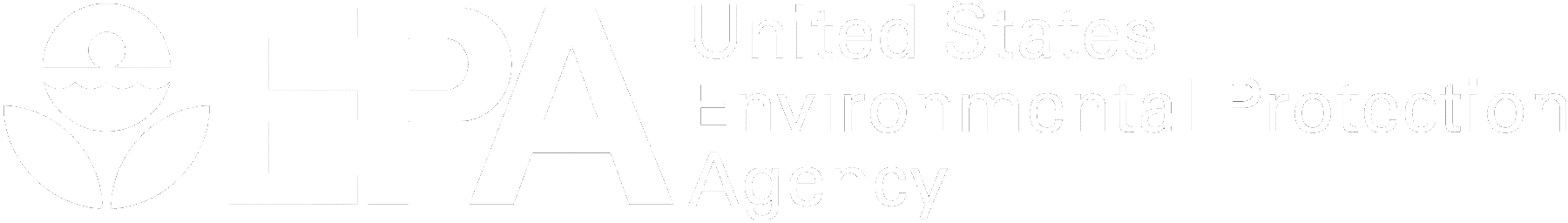 All  appropriate inquiries
The process of evaluating a property's environmental conditions and assessing the likelihood of the presence of any contamination.

**Maybe the most common stumbling block related to grant eligibility**
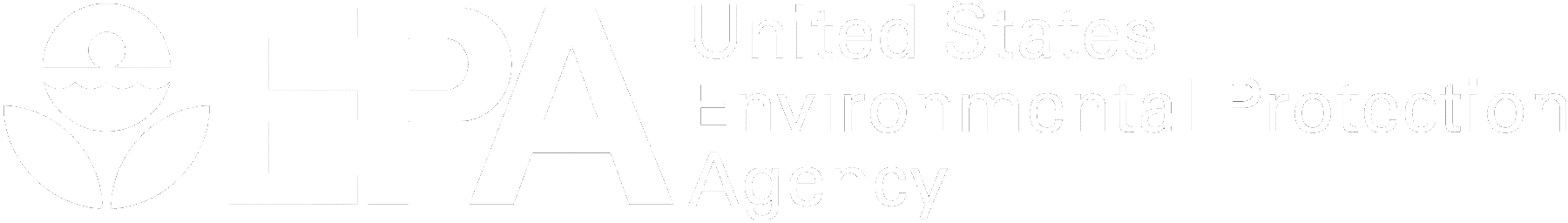 All  appropriate inquiriesPurpose, Timing and Procedure
Due Diligence (Phase I Environmental Site Assessment or equivalent) that determines prior uses and ownership of a property, and assesses the conditions of the property that may indicate releases or threatened releases of hazardous substances, contaminants or pollutants at, on, in, or to the property BEFORE a prospective purchaser acquires the real property.
ASTM E1527-21 most recent standard (-13 standard still applies this award year)
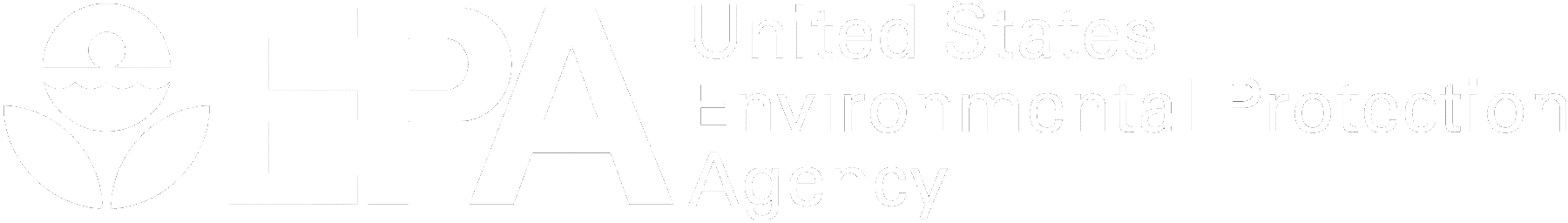 All  appropriate inquiriesPurpose, Timing and Procedure
A Phase I ESA is an initial site assessment to identify potential presence of environmental contamination or Recognized Environmental Conditions (RECs) at the property
It does NOT delineate contamination or quantify risk
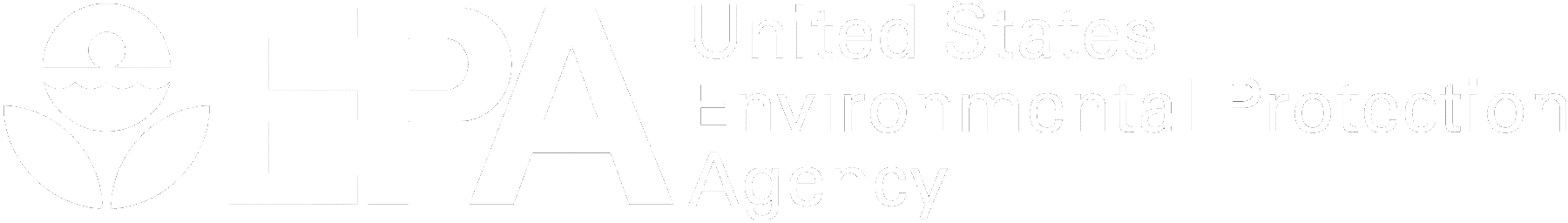 For aai, timing is everything
Phase I or equivalent must be performed before date of acquisition
Also must be performed or updated within one year prior to acquisition, some portions must be performed/updated within 180 days prior (interviews/records review/site inspection/environmental cleanup lien check)*generally just say “180 days”*
This requirement is regardless of whether a Phase II has been performed.
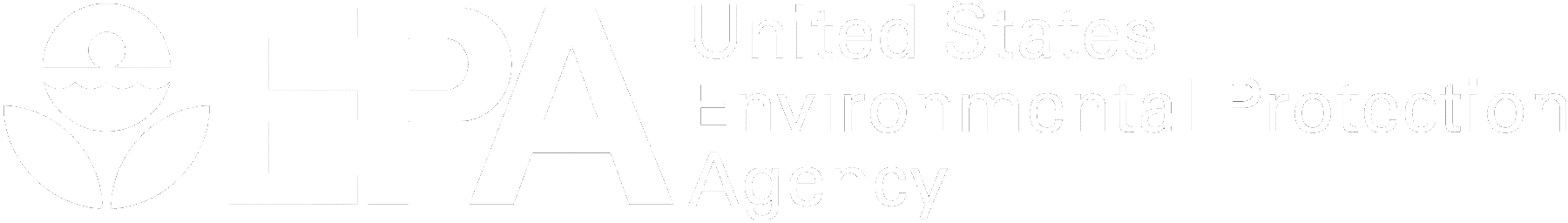 Applies to purchasers with knowledge of contamination, provided the following:

Property was acquired after January 11, 2002;
All Appropriate Inquiries (AAI) conducted prior to purchase;
Not potentially liable or affiliated with potentially liable party other than relationship created by instrument conveying title to property ; and
Continuing obligations.
CERCLA Liability protectionsBona Fide Prospective Purchaser Protection101(40)
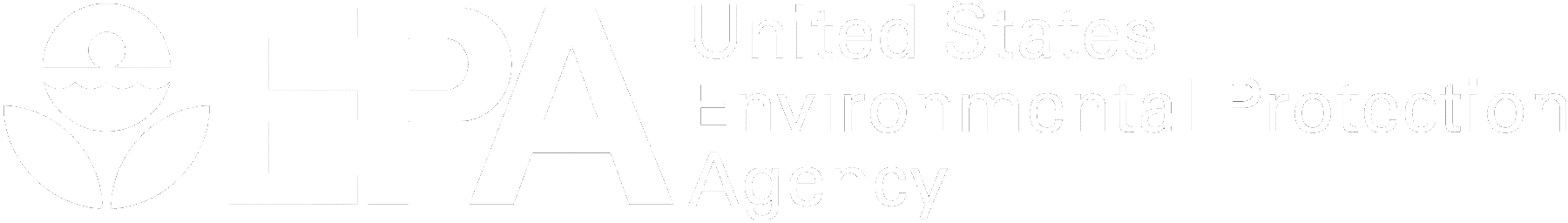 Applies to purchasers with knowledge of 
contamination, provided the following:

Property was acquired after January 11, 2002;
All Appropriate Inquiries (AAI) conducted prior to purchase;
Not potentially liable or affiliated with potentially liable party other than relationship created by instrument conveying title to property ; and
Continuing obligations.
CERCLA Liability protectionsBona Fide Prospective Purchaser Protection101(40)
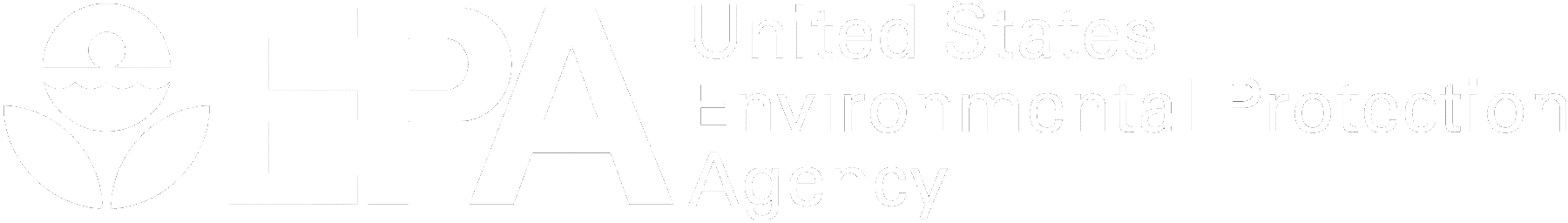 Continuing Obligations
Notice: Provide all legally required notices
Care: Reasonable steps taken to stop continuing release/prevent any threatened future release/prevent or limit any human, environmental, or natural resource exposure;
CERCLA Liability protectionsBona Fide Prospective Purchaser Protection107(40)
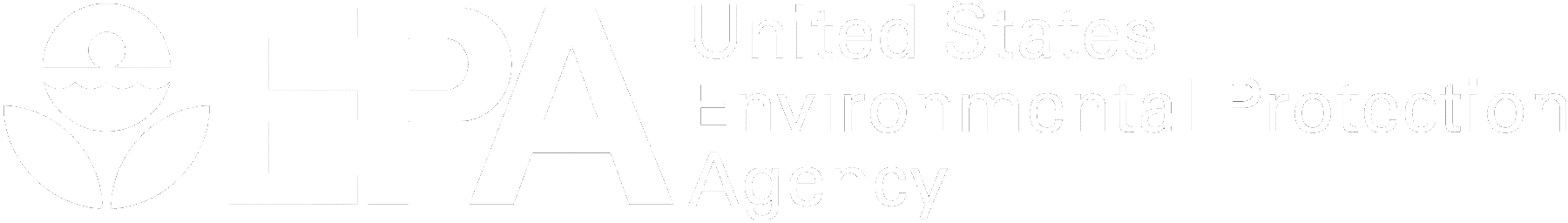 CERCLA Liability protectionsBona Fide Prospective Purchaser Protection107(40)
Continuing Obligations ct'd
Access: Provide full cooperation and access to parties undertaking any response action or natural resource restoration;
ICs: Comply with land use restrictions and not impede the effectiveness or integrity of any institutional control; and
Requests: Comply with all governmental information requests and subpoenas.
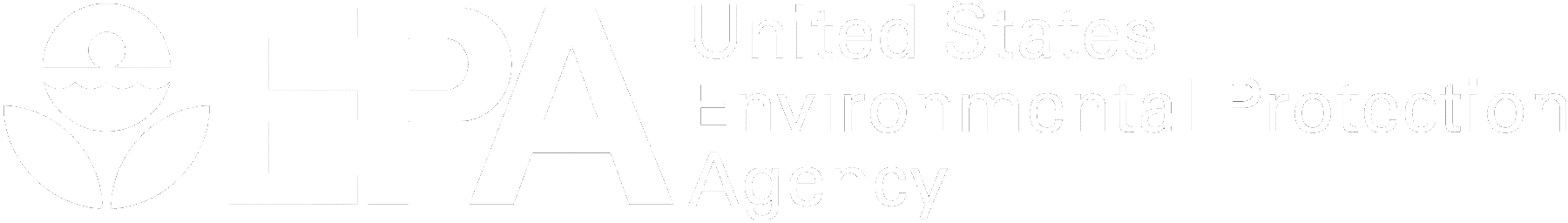 BFPP TENANTS (BUILD Act change)
Person who acquired a "leasehold interest" in a property after January 11, 2002 may be treated 
as BFPP, if:
the interest is not designed to avoid CERCLA liability; and either
Property owner is a BFPP; OR
Owner was BFPP at the time of lease, lost 
	status through no action of lessee, and lessee qualifies for all BFPP criteria other than AAI; 
	OR
Lessee qualifies for all BFPP criteria.
CERCLA Liability protectionsBona Fide Prospective Purchaser Protection101(40)
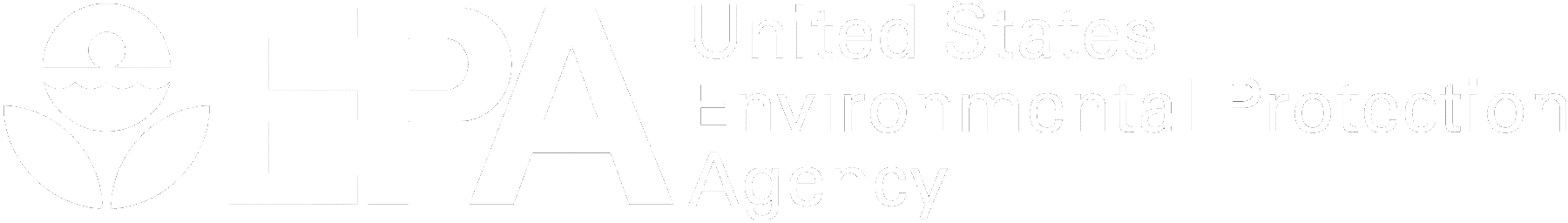 Exempts state and local government entities from owner/operator liability if:
Property acquired “by virtue of their function 
	as a sovereign“ (uniquely gov’tl authority);
Government entity did not cause or contribute to the contamination;
No affiliation with the liable party; and
Due care is exercised after acquisition.
CERCLA Liability protectionsState and Local Governmental Entity Acquisitions Exemptions101(20)(D) and 101(35)(A)(ii)
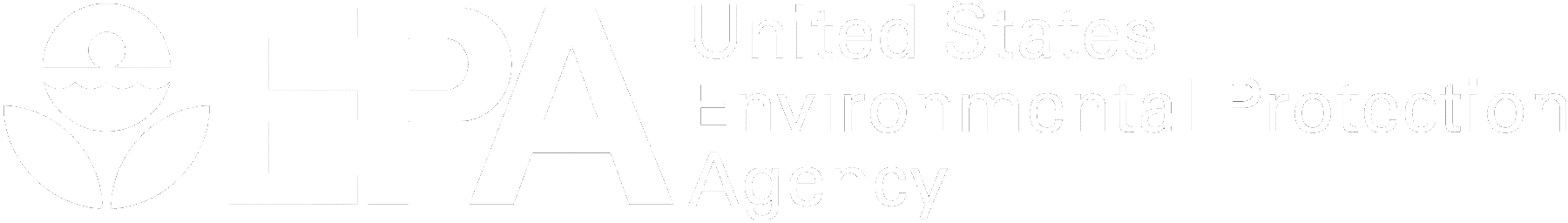 Acquisitions made by government entity “functioning as a sovereign” include:
Bankruptcy
Tax delinquency
Abandonment
Escheat (owner died intestate)
Seizure/Forfeiture Authority
Eminent Domain (purchase or condemnation 
	for future public use)
CERCLA Liability protectionsState and Local Governmental Entity Acquisitions Exemptions101(20)(D) and 101(35)(A)(ii)
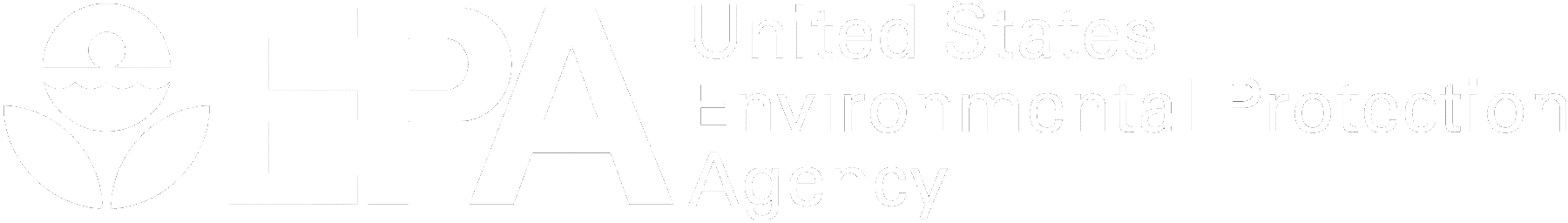 BUILD Act changes:
Removed requirement that the government acquisition must be "involuntary."
There was previous confusion surrounding whether some acquisitions, such as planned "eminent domain," was an allowable method 
	of acquisition.
However, this does not mean all "voluntary" acquisitions fall within this exemption.
For example, acquisition of a property for 
future private use (or primarily private benefit), and acceptance of donated property, do NOT qualify under this exemption.
CERCLA LIABILITYPROTECTIONSState and Local GovernmentalEntity AcquisitionsExemptions101(20)(D) and 101(35)(A)(ii)
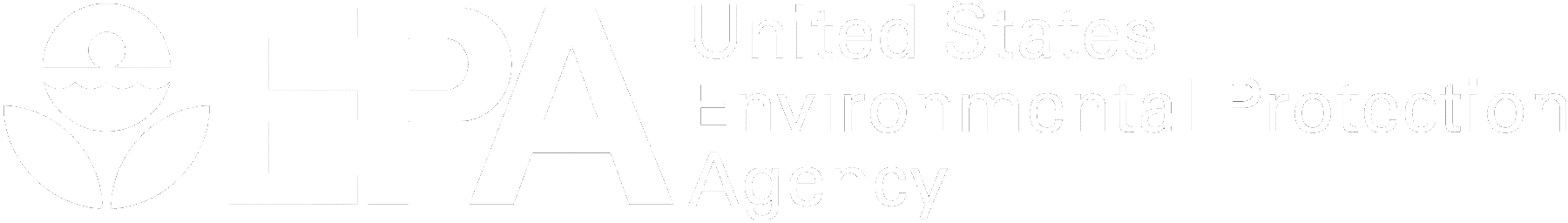 Brownfields grant eligibility
Applicant eligibility
Site eligibility
Liability Threshold
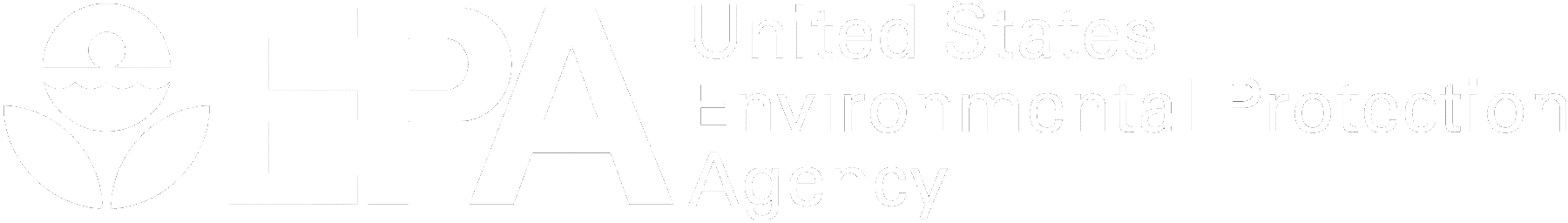 Brownfields grant applicant eligibility
Eligible Entities:
Local government including redevelopment authority
State government including development authority
Indian tribe other than in Alaska (statutory requirement)
Alaska Native Regional Corporation, Alaska Native Village Corporation, and Metlakatla Indian Community (BUILD ACT CHANGE)
501(c)(3) nonprofit organizations (BUILD ACT CHANGE – now eligible for ALL grants, not just cleanup grants). Cannot lobby.
For Cleanup Grants, the applicant must be the sole owner of the property.
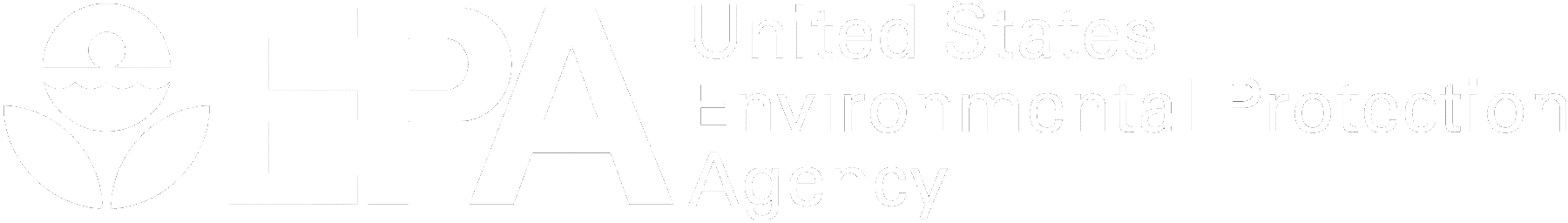 Brownfields grant SITE eligibility
The following are NOT eligible for Brownfields grants:
Facilities listed or proposed for listing on the National Priorities List (NPL);
Facilities subject to unilateral administrative orders, court orders, administrative orders on consent, or judicial consent decrees under CERCLA;
Facilities subject to the jurisdiction, custody, or control of the U.S. government (however, land held in trust by U.S. government for an Indian tribe is generally eligible for brownfields funding).
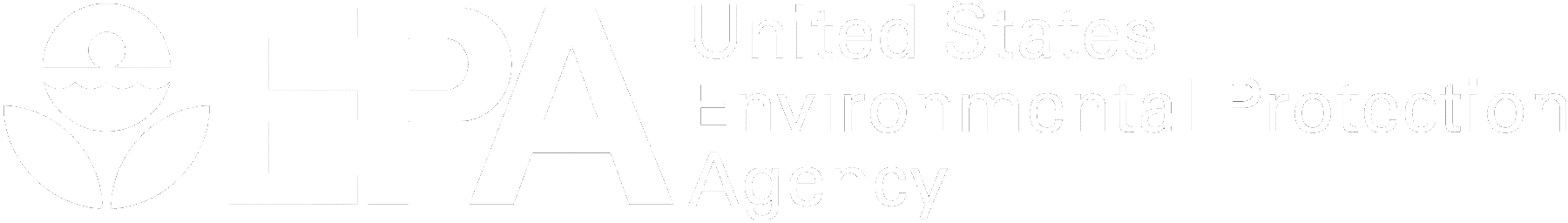 BROWNFIELDS SITE ELIGIBILITY, CT'D
Certain types of sites require "property-specific" determinations:
Properties subject to planned/ongoing CERCLA removal actions
Properties subject to administrative/judicial order, or consent decree, or which permit has been issued by US/State under:
Resource Conservation and Recovery Act (RCRA); Treatment/storage/disposal facilities
Federal Water Pollution Control Act (Clean Water Act)
Toxic Substances Control Act (TSCA)
Safe Water Drinking Act (SWDA)
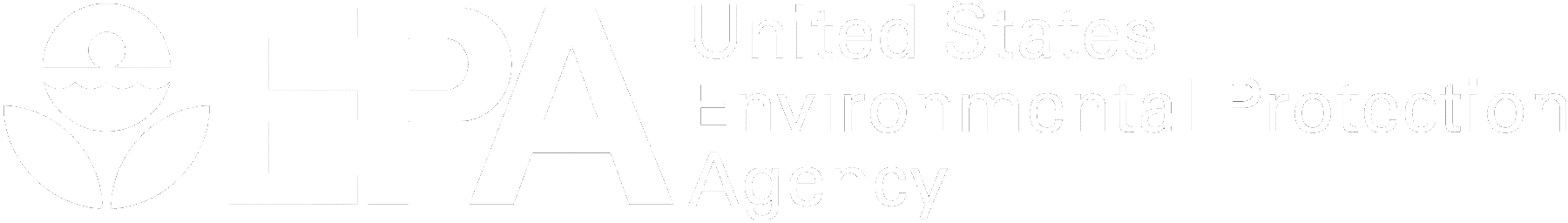 BROWNFIELDS SITE ELIGIBILITY, CT'D
More sites requiring Property-Specific determinations:
Properties subject to RCRA § 3004(u) or  § 3008(h) corrective action permits or orders
Land disposal units that have submitted RCRA closure notification or subject to closure requirements
Properties subject to a TSCA remediation for PCBs
Receiving cleanup funding from Leaking Underground Storage Tank (LUST) Trust Fund
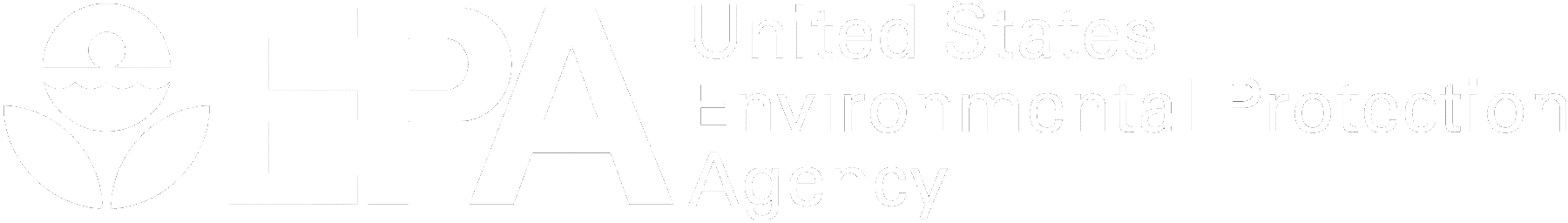 BROWNFIELDS SITE ELIGIBILITY, CT'D
Approval of Property-Specific Determinations:
 whether the grant will protect human health and the environment; AND either
promote economic development OR
enable the property to be used for parks, greenways, and similar recreational or nonprofit purposes.
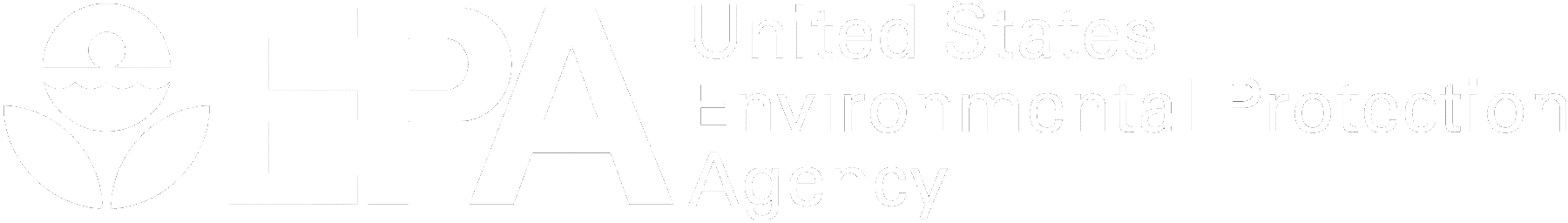 Brownfields liability threshold
Applicants cannot be liable under CERCLA for contamination for any site.
Hazardous substances: Must demonstrate that they are either exempt from CERCLA liability OR that property was publicly owned and acquired prior to January 11, 2002 OR qualify for a CERCLA liability protection.
Petroleum: Additional requirements (discussed later)
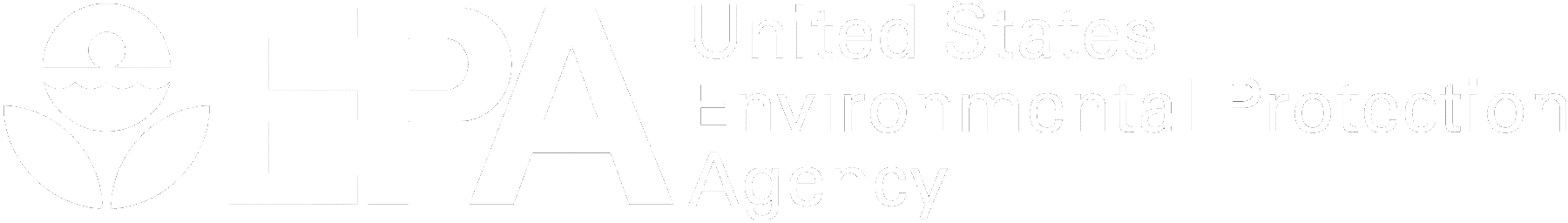 BROWNFIELDS GRANTS: Exemptions to cercla liability
Applicant does/will not own the site at time of application (Assessment grant ONLY)
Indian Tribes
Alaska Native Village Corporations and Alaska Native Regional Corporations (BUILD Act change)
Exempted State and Local Government Acquisitions
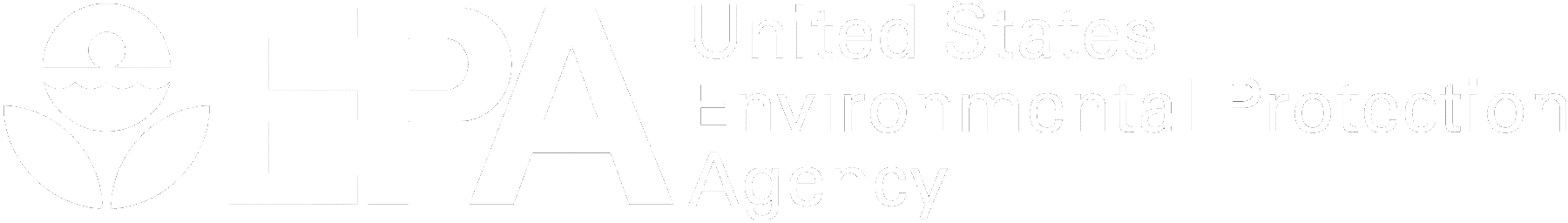 BROWNFIELDS GRANTS: cercla liability protections (discussed earlier)
Innocent Landowner
Contiguous Property Owner
BFPP – In addition, for grant purposes only, applicant may be eligible for non-publicly-owned property acquired pre- January 11, 2002, if they can demonstrate they performed environmental due diligence customary of the time and did not cause/contribute to the contamination.
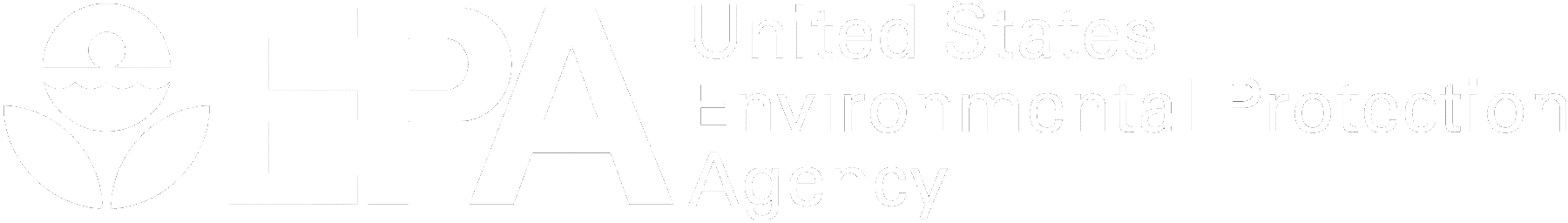 Brownfields liability threshold
Petroleum: In addition to other BF criteria, there can be no viable responsible party (current or immediate past owner), AND a Petroleum Site Eligibility Determination Letter must be provided by EPA (Tribal) or the State (non-Tribal).
BUILD Act change:  There is no longer a requirement that a petroleum site be “of relative low risk” to be eligible.
EPA gives considerable deference to State’s petroleum determination.
“Petroleum” includes petroleum contaminants (benzene, polyaromatic hydrocarbons, total petroleum hydrocarbons, etc.)
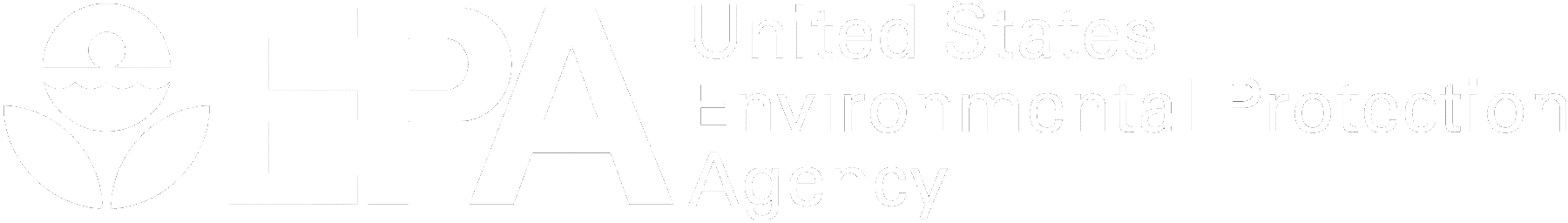 RLF Grants	- the basics
Provide no- and low-interest loans, and subgrants for brownfield cleanups.
RLF Coalitions = lead entity and one or more other entities (may not be member of other RLF coalitions)
RLF Grant recipients may make intra-governmental loans.
RLF Grant recipients may NOT make intra-governmental cleanup subgrants (they can still apply to EPA for separate Brownfields Cleanup Grant).
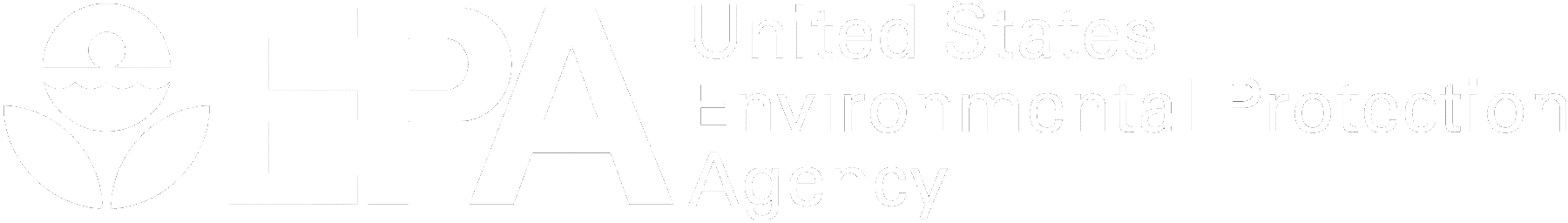 Additional resources
This was by no means a complete overview!
Helpful resources can be found at:
EPA Brownfields Information: https://www.epa.gov/brownfields
EPA Region 6 Brownfields Information: https://www.epa.gov/brownfields/brownfields-and-land-revitalization-region-6
Brownfields FAQs for FY2023: https://www.epa.gov/brownfields/frequently-asked-questions-about-multipurpose-assessment-rlf-and-cleanup-grants
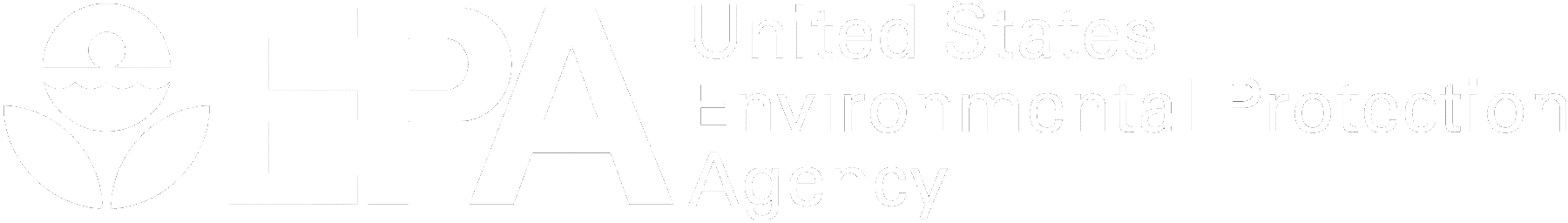 Questions?